RadioMap Prefetching for Indoor  Navigation in Intermittently ConnectedWi-Fi Networks
Andreas Konstantinidis∗, George Nikolaides∗, Georgios Chatzimilioudis∗, Giannis Evagorou‡, Demetrios Zeinalipour-Yazti∗ and Panos K. Chrysanthis§

∗Department of Computer Science, University of Cyprus, 1678 Nicosia, Cyprus
‡Department of Computing, Imperial College London, SW7 2AZ London, UK
§Department of Computer Science, University of Pittsburgh, PA 15260, USA
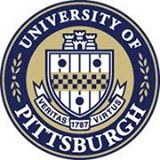 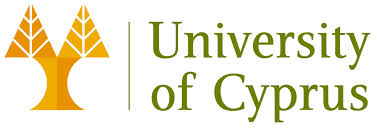 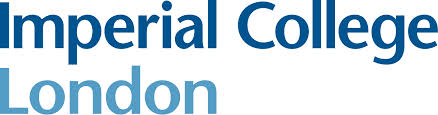 16th IEEE Int. Conference on Mobile Data Management (MDM’15), Pittsburgh, PA, USA, June 16, 2015
Motivation
People spend 80-90% of their time indoors – USA Environmental Protection Agency 2011.
>85% of data and 70% of voice traffic originates from within buildings – Nokia 2012.
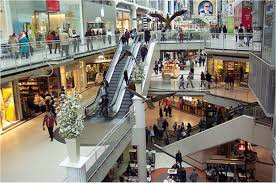 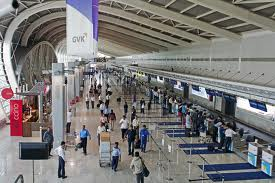 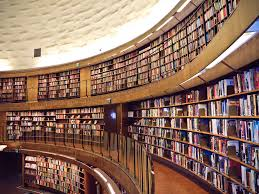 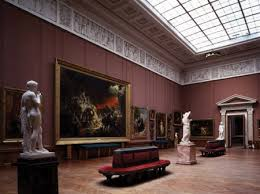 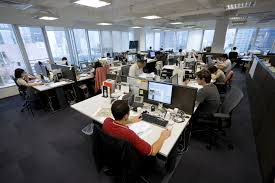 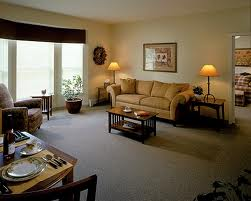 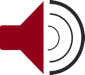 Localization Technologies
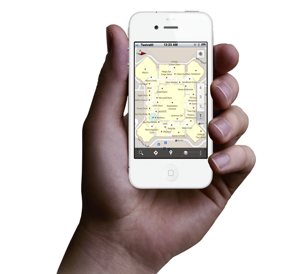 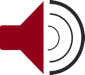 Modern trend is  to build Internet-based Indoor Navigation (IIN) services founded on measurements collected by smart devices.
Technologies:
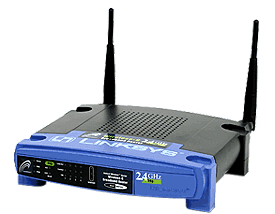 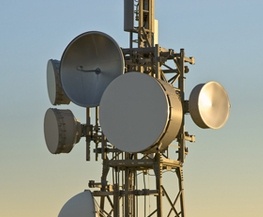 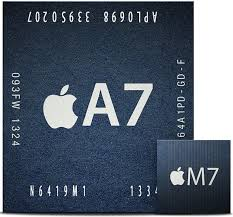 Wi-Fi APs, Cellular Towers, other stationary antennas
IMU Data (Gyroscope, Accelerometers, Digital Compass)
Magnetic Field Sensors
Beacons (BLE Beacons, RFID Active & Passive Beacons)
Sound (Microphone), Light (Light Sensor), …
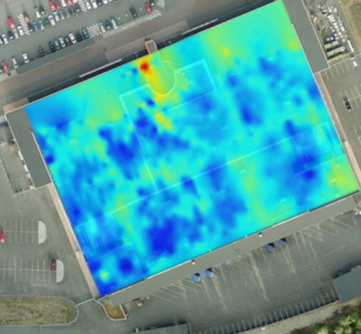 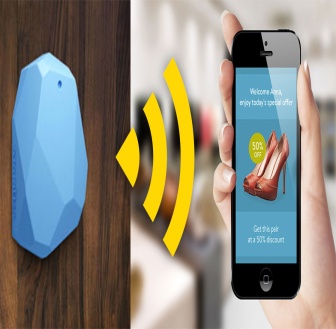 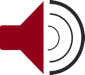 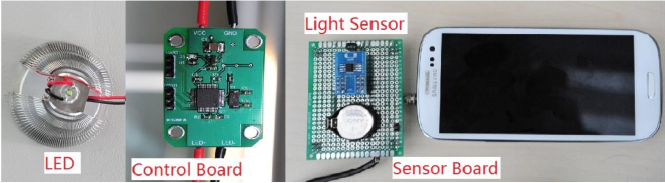 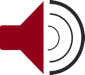 Indoor Applications
Huge spectrum of indoor apps
Augmented Reality	
Healthcare, Smart Houses , Elderly support , Fitness apps
Manufacturing, Asset Tracking and Inventory Management
Indoor Revenues expected reach 10B USD in 2020
ABIresearch, “Retail Indoor Location Market Breaks US$10 Billion in 2020”’ Available at: https://goo.gl/ehPRMn, May 12, 2015.
Don’t miss the Tutorial!
“Mobile Data Management in Indoor Spaces”, Christos Laoudias and Demetrios Zeinalipour-Yazti	
Wed. Jun 17, 11:00-12:30, Ballroom 3
Academic & Industrial Development
Background, State-of-the-Art, Challenges
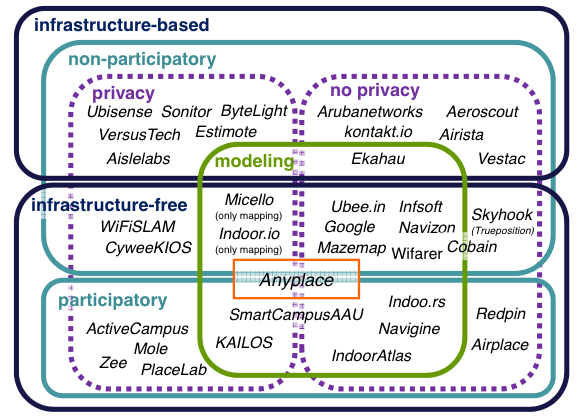 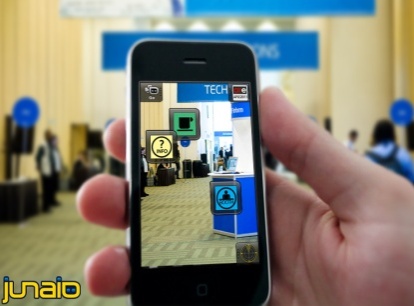 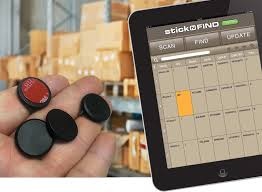 Anyplace IIN Service
Anyplace: A complete IIN Service open for research and development
Accuracy (1.96m [IPSN15])
Crowdsourcing [IC12]
Privacy [TKDE15], Openness [MDM12]
Other: Modeling, Modular, …
Model Your Building!
It takes 1 minute to get your model online – 1 hour to offer indoor navigation and search in a 2500 sq meter building!
Don’t miss our Demos!
Anyplace: A Crowdsourced Indoor Information Service , Kyriakos Georgiou Timotheos Constambeys, Christos Laoudias, Lambros Petrou, Georgios Chatzimilioudis and Demetrios Zeinalipour-Yazti
Tuesday, Jun 16, 15:30-17:00, Sterlings
Thursday, Jun 18, 13:30-15:00, Sterlings
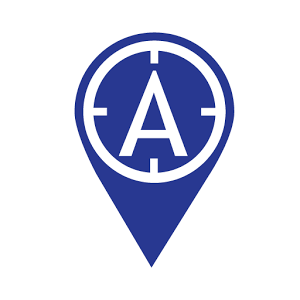 http://anyplace.cs.ucy.ac.cy/
Anyplace @ MDM’15
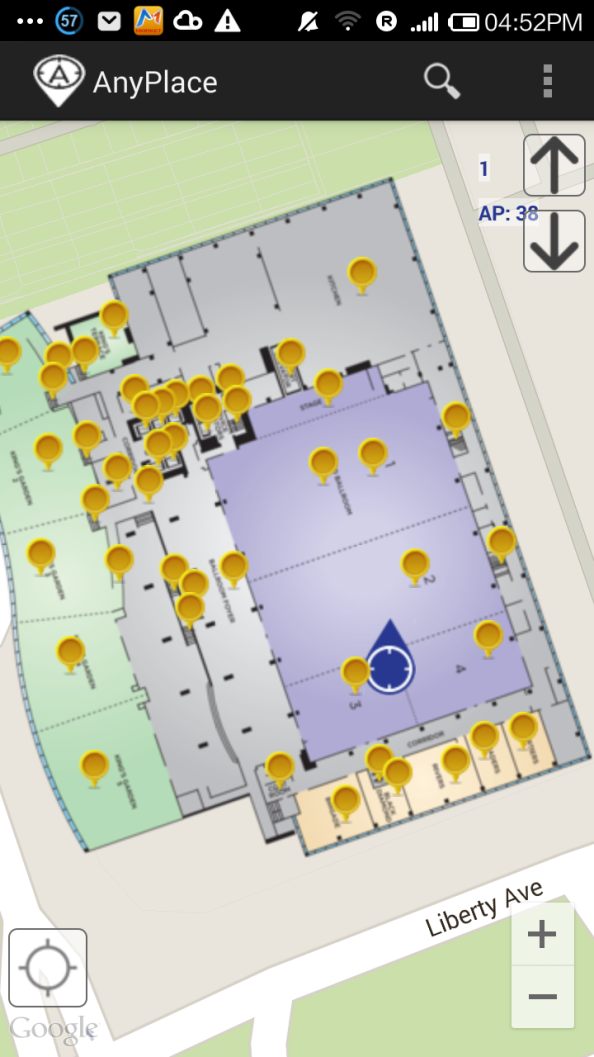 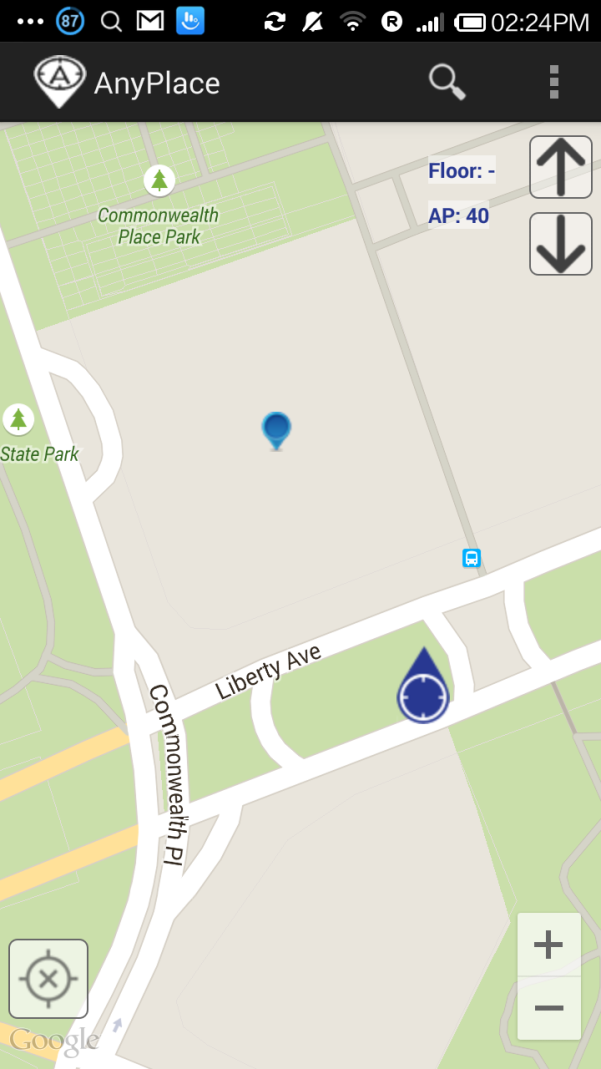 After 
(using Anyplace Location & Indoor Models)
Before 
(using Default Location)
Anyplace @ MDM’15
Model: 1 hour (Image & POIs)
Radiomap: 10 minutes / floor
Could also use Google Indoor Maps (NOT frequently available and also NO fine location available! )
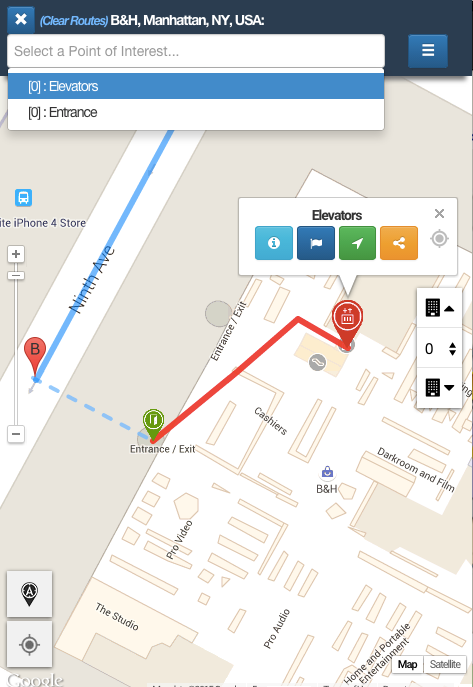 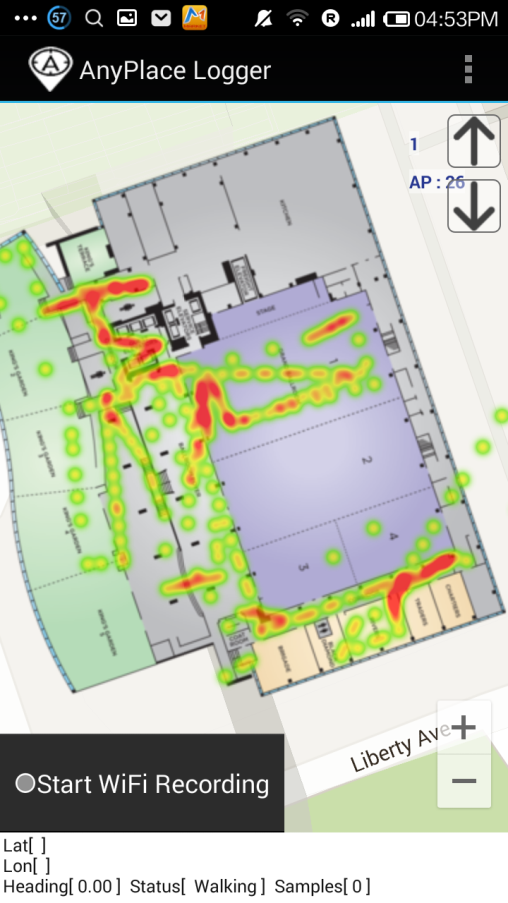 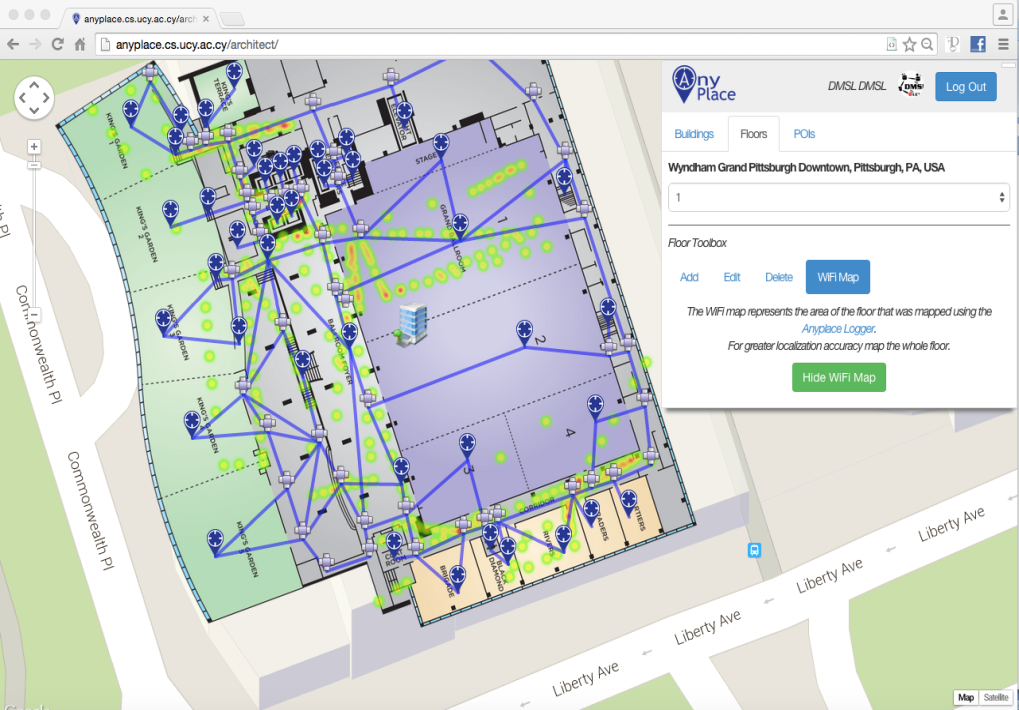 Logging in Anyplace
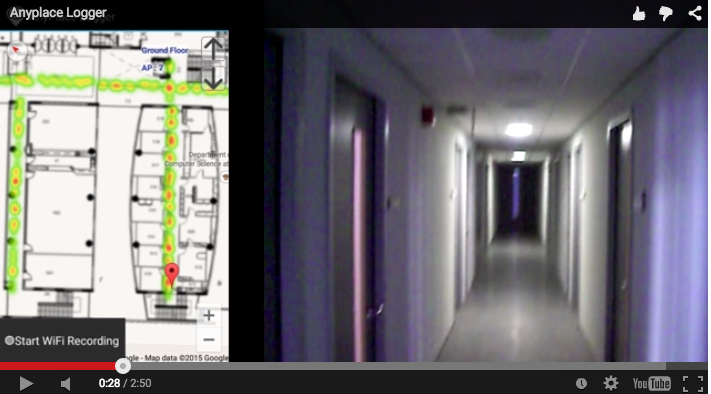 Video
Presentation Outline
Introduction
Problem Formulation 
The PreLoc Framework
Partitioning Step
Selection Step
Localization Step
Experimental Evaluation
Conclusions & Future Work
IIN Workflow
Logger
IIN Service
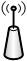 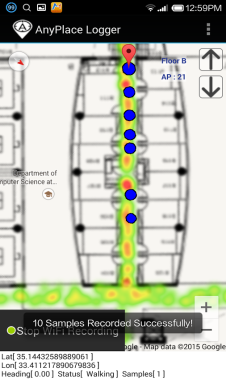 a) Upload Measurements
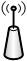 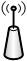 b) Build RM (Radiomap)
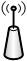 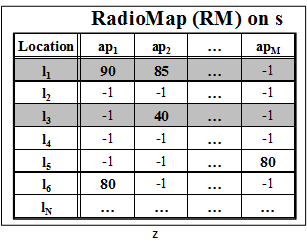 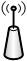 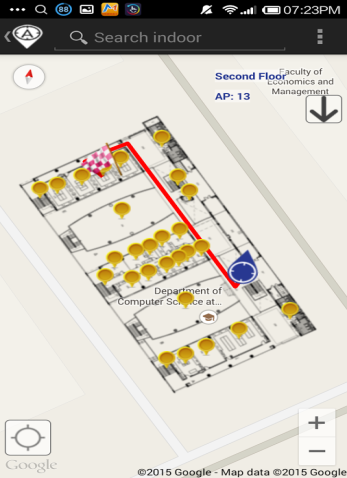 c) Localize
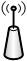 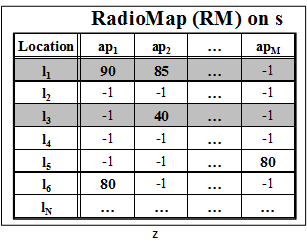 fingerprint
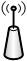 SSA
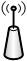 d) Localization Alternatives:
Client-Side-Approach (CSA)
Server-Side-Approach (SSA)
Navigator
CSA
CSA Navigation (Anyplace)
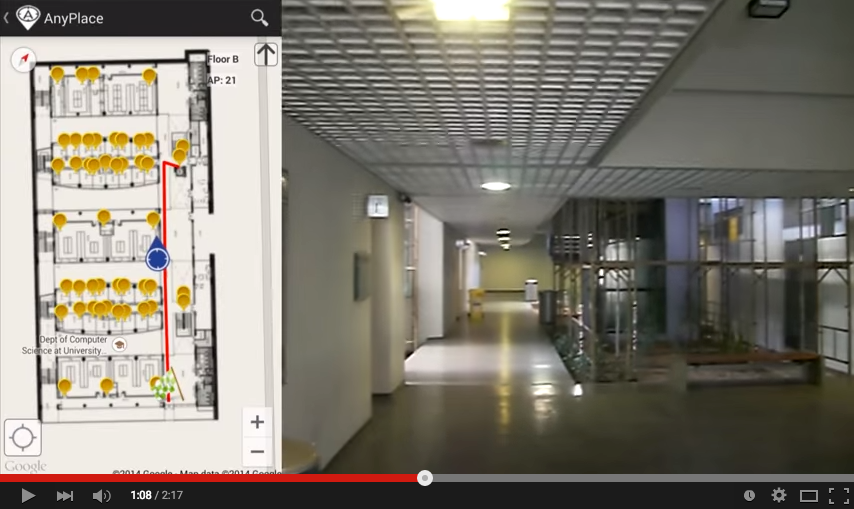 Video
CSA Weaknesses
Don’t know a priori what buildings we need!
e.g., a user lost on a complex University Campus.
CSA not compatible with the Cloud trend! 
signals, indoor POIs are overwhelming for mobiles
CSA is operating on outdated data!
Doesn’t take advantage of latest Radiomaps
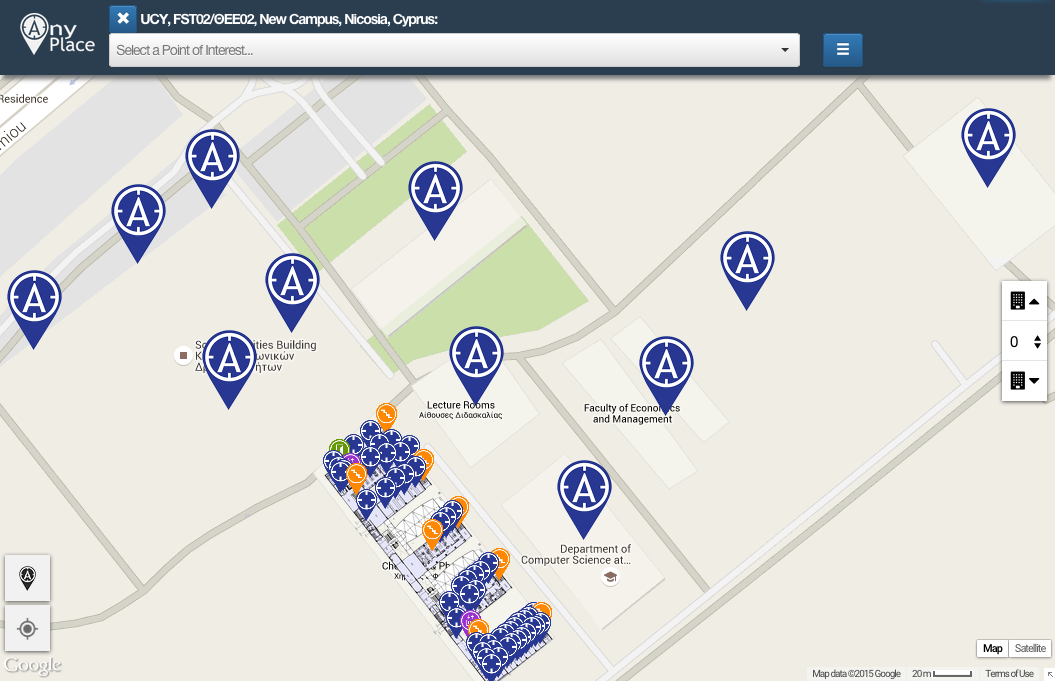 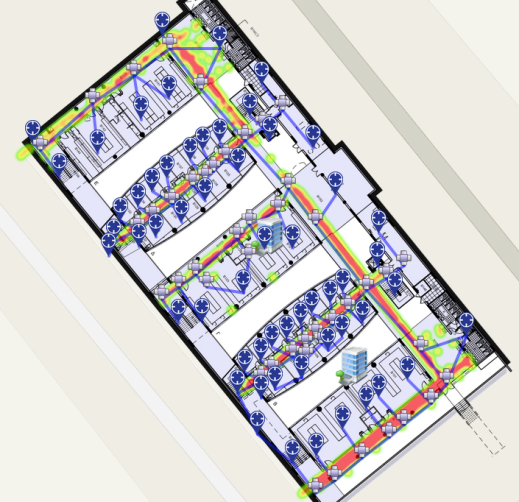 Our 8,900 m2 CS building has 45,000 reference positions!
(3-6MB) 

Whole Campus
50-100MB
SSA Navigation (Anyplace)
IIN Service
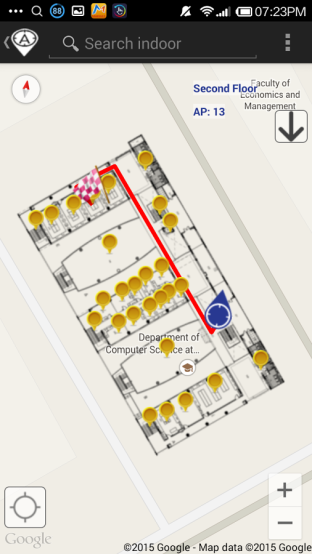 Where-am-I?
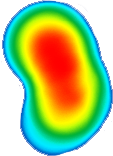 Where-am-I?
No Navigation
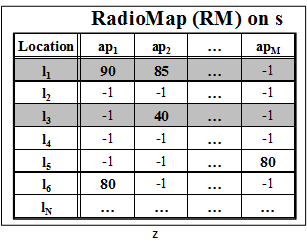 X
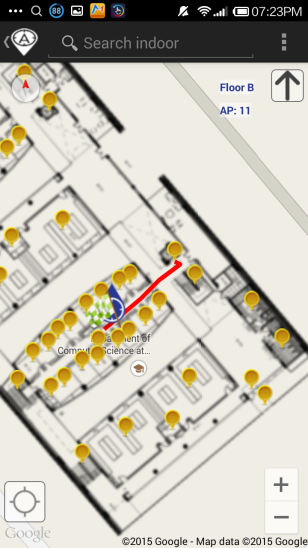 Where-am-I?
 Intermittent Connectivity
Time
Intermittent Connectivity
Wi-Fi coverage might be irregularly available inside  buildings due to poor WLAN planning
Complete planning would require a site
	survey tool (e.g., Ekahau, Tamograph).
A user walking inside a Mall in Cyprus
Whenever the user enters a store the RSSI indicator falls below a connectivity threshold -85dBm. (-30dbM to -90dbM)
When disconnected SSA doesn’t offer navigation anymore 
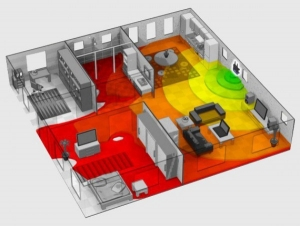 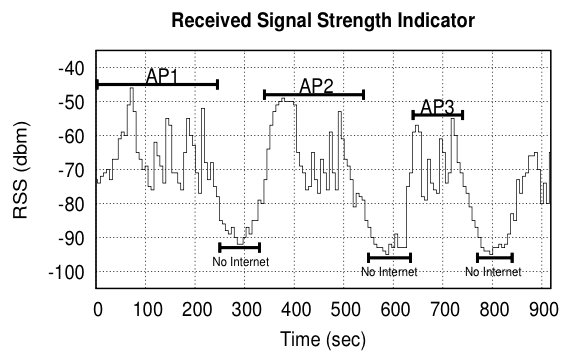 Intermittent Connectivity
Why not fallback from Wi-Fi to Mobile Internet (2G-4G) when Wi-Fi is not available?
Mobile Internet Limitations:
Coverage: blockage or attenuation of signals in indoor spaces.
Slow fallback between outdated Mobile Internet and Wi-Fi infrastructures.
Lack of ubiquitous 802.11k, 802.11r (fast roaming) and 4G infrastructure.
Limited Quota: Nobody ones to waste a mobile Internet plan for navigation purposes.
Unavailability due to Roaming: when traveling and needing indoor navigation at most.
PreLoc Navigation
IIN Service
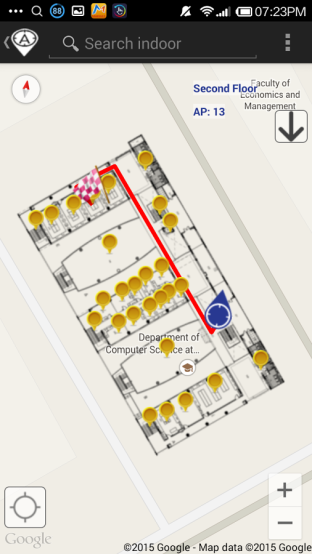 Prefetch K RM rows
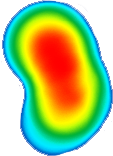 Prefetch K RM rows
X
Localize from Cache
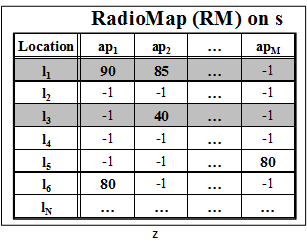 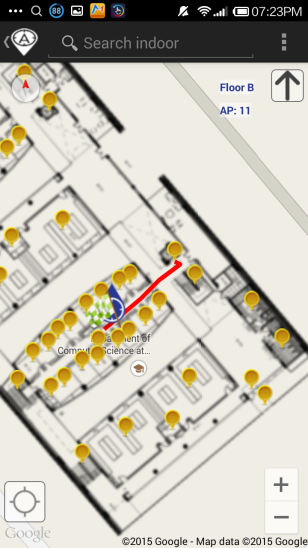 Prefetch K RM rows
 Intermittent Connectivity
Time
Problem Formulation
A mobile user u moves inside a building with m Access Points AP = {ap1,…, apm}.
RadioMap (RM) is available on Server (s)
x
x
x
u obtains fingerprint:           Vr = [ap1r,…, apmr] on every location (l), sends Vr  to s.
Pl: connectivity probability of a user at location l.
Objective: 
Prefetch K RM entries on u,    so that u localizes accurately  and efficiently (cpu time).
x
x
x
x
x
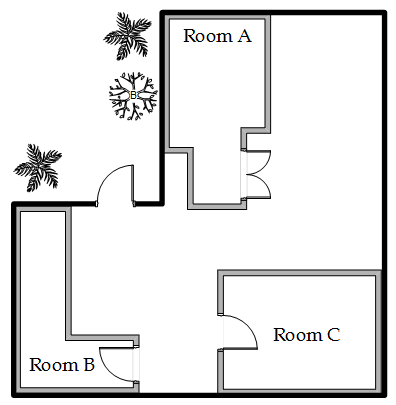 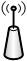 x
x
x
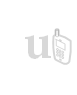 x
x
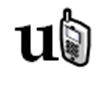 x
V6
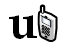 ap1
V1
x
x
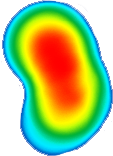 V5
x
V2
x
x
x
x
x
V4
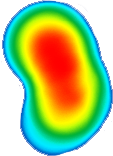 x
x
x
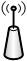 x
x
ap3
x
x
x
V3
x
x
ap4
x
x
x
x
x
x
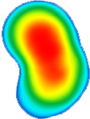 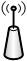 ap2
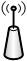 x
x
x
x
x
x
Presentation Outline
Introduction
Problem Formulation 
The PreLoc Framework
Partitioning Step
Selection Step
Localization Step
Experimental Evaluation
Conclusions & Future Work
PreLoc Partitioning Step
Why? RM might contain many points (45K in CSUCY!).
Action: The objective of this step is to cluster these into groups so that they are easier to prefetch.
K-Means simple well-established clustering algorithm.
Operation: Random Centroids (C), Add to Closest C, Re-adjust C
Re-adjusting Centroids expensive quadratic complexity 
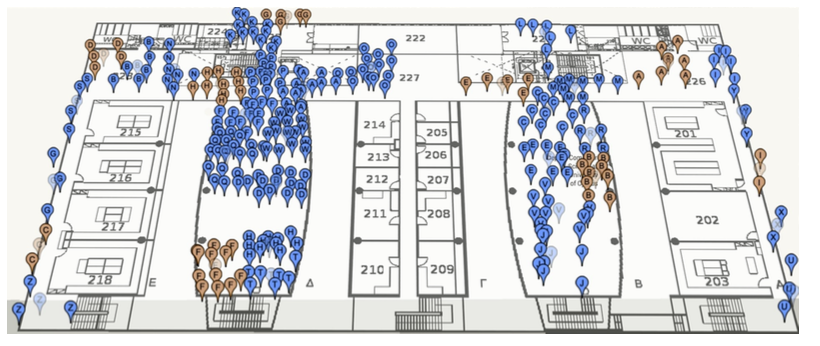 PreLoc Partitioning Step
We use the Bradley-Fayyad-Reina (BFR)* algorithm
A variant of k-means designated for large datasets.
Instead of computing L2 distance of point p against centroid, as in k-means, it computes the Mahalanobis distance (distMah) against some set statistics (μ, σ).
In BFR if distMah is less than a threshold add to set, else retain to possibly shape new clusters.
Advantage: Less centroid computations! Points are traversed only once which is fast for big data!
μ
distMah
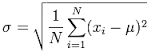 σ
Point (p)
Scaling Clustering Algorithms to Large Databases.. PS Bradley, UM Fayyad, C Reina - KDD, 1998
PreLoc Selection Step
The Selection Step aims to sequence the retrieval of clusters, such that the most important clusters are downloaded first.
Question: Which clusters should a user download at a certain position if Wi-Fi not available next?
PreLoc prioritizes  the download of RM entries using historic traces of user inside the building !!!
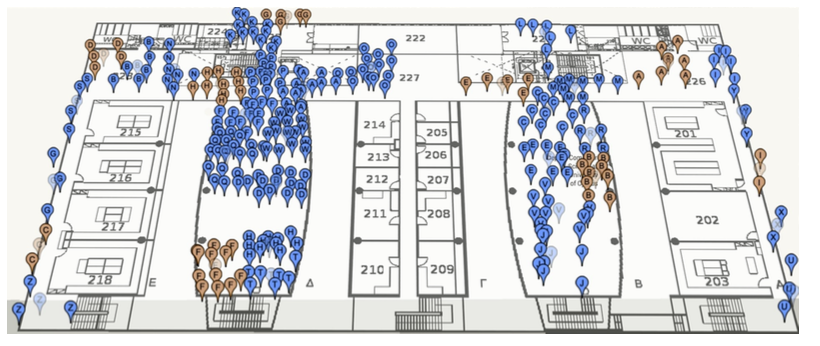 User Current Location
PreLoc Selection Step
PreLoc relies on the Probabilistic Group Selection (PGS) Heuristic to determine the RM entries to prefetch next.
Probabilistic k=3 Group Selection
D
0.5
Historic Traces
Dependency Graph
(DG)
Do Best First Search  Traversal of DG from A:
follow the most promising option using priority queue.

P(A,B)=1.0
P(A,B,D)=0.66
P(A,B,D,C)=0.66*0.5=0.33
P(A,B,D,A) => cycle
P(A,B,D,C,D)=> cycle
P(A,B,C)=0.33
Empty queue – finished!
User Current Location
1.0
C
A
A
B
0.66
0.5
1.0
0.33
B
C
D
Early stop!
(statistically independent transitions between vertices + no stationary transitions in historic traces)
PreLoc Selection Step
Instead of the PGS Heuristic Search, we could have used other Blind Search techniques:
BFS, DFS, Random Walker, etc.
Random Selection (RS),
Iterative Deepening Selection (IDS)
DFS down depth W (lookahead window), then down to depth W+1,..  So essentially BFS traversal but with improved memory as we don’t need to maintain the traversal queue.
User Current Location
PreLoc Localization Step
User collects fingerprint Vr = [ ap1, ap2, …, apm ] and compares it to the Radiomap RM = {V1, V2, …,Vn}
Following alternatives for || Vi - Vr || computation:
Nearest Neighbor (NN)
K Nearest Neighbors (wi = 1 / K) – convex combination of k locations.
Weighted K Nearest Neighbors (wi = 1 / || Vi - Vr || )
RadioMap
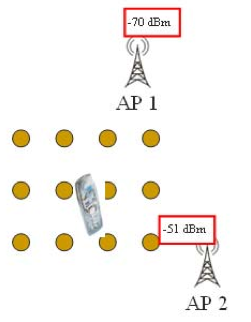 V1 = [ -71, -82, (x1,y1)]
V2 = [ -65, -80, (x2,y2)]
…	
VN = [ -73, -44, (xN,yN)]
?
Vr = [ -70, -51]
User Current Location
Presentation Outline
Introduction
Problem Formulation 
The PreLoc Framework
Partitioning Step
Selection Step
Localization Step
Experimental Evaluation
Conclusions & Future Work
Datasets & Scenario
CSUCY Dataset
8,900 m2 CS building with 4 floors (2,224 m2  / floor)
120 Wi-Fi Access Points (CS, adhoc and neighboring)
|RM|=45,000 fingerprints on 2,900 locations.
Optimized RM size is 2.6MB (initial much larger).
Scenario: realistic user routes inside the building.
The localization requests are 5 meters apart 
We repeat the requests 15-30 times (i.e., a user moves 50-150 meters inside the building).
Platform: Airplace 
	(IEEE MDM’12) - open source
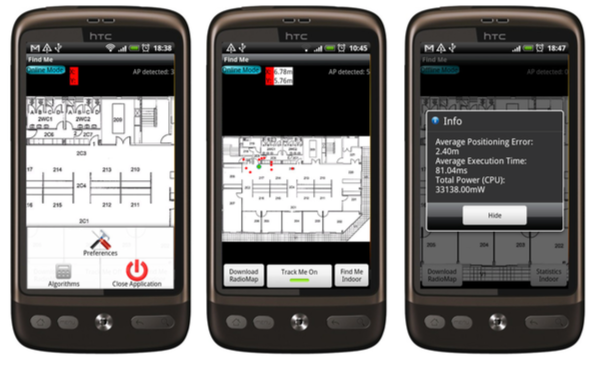 [Speaker Notes: Initial fingerprints were averaged (normalized) at a 2x2m cell granularity.]
Evaluation Metrics
Algorithms
Client Side Approach (CSA) b: building f: floor
PreLoc (PGS, IDS, RS) 
Server Side Approach (SSA)
Metrics
Point Accuracy (Ar): L2 distance between the estimated (λu) and the actual (lu) location of u (in SSA). i.e., ||λu - lu||
CPU Time (Tr): processing time used on u’s device for localizing given request r
Techniques: Localization Accuracy (A)
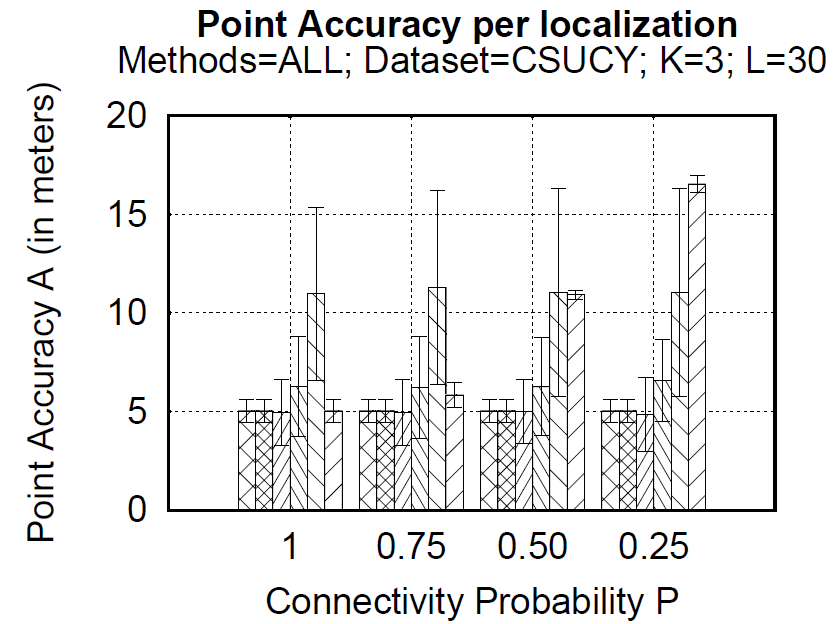 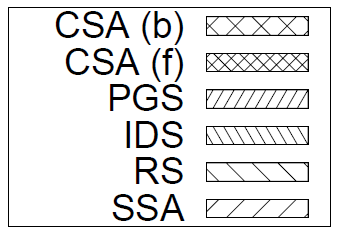 Remarks
CSA: good accuracy (as RM is already local) – 5 meters (Airplace)
SSA accuracy severely affected by failures – 17 meters  for P=0.25.
PreLoc (PGS, IDS) sometimes better accuracy than CSA!
PreLoc (RS) has high standard deviation due to randomness
Techniques: CPU Time (T)
(BFR Partitions)
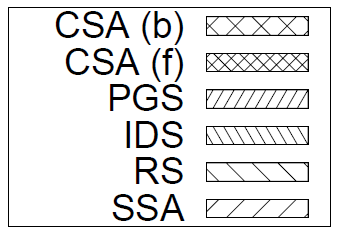 Remarks
CSA(b): worse time 1911ms (needs to compare Vr vs. complete RM)
CSA(f): still bad time 520ms (graph is log-scale!)
SSA best CPU time 2.6ms but is not accurate under failures P<1
PreLoc (PGS, IDS) 274, 230ms milliseconds for execution!!
Presentation Outline
Introduction
Problem Formulation 
The PreLoc Framework
Partitioning Step
Selection Step
Localization Step
Experimental Evaluation
Conclusions & Future Work
Conclusions & Future Work
PreLoc is a new framework for carrying out hybrid Client/Server localization in intermittently connected Wi-Fi networks.
Our experimental evaluation shows that historic traces can indeed serve as vehicle to predict future movements.
In the future, we aim to:
Devise alternative prefetching algorithms.
Carry out a more rigorous analytical and experimental study.
Study Anyplace Integration Issues.
RadioMap Prefetching for Indoor  Navigation in Intermittently ConnectedWi-Fi Networks
Andreas Konstantinidis, George Nikolaides, Georgios Chatzimilioudis, Giannis Evagorou, Demetrios Zeinalipour-Yazti and Panos K. Chrysanthis

Thank You!
Questions?
Contact: dzeina@cs.ucy.ac.cy
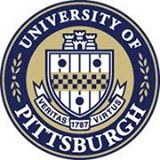 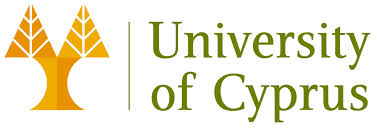 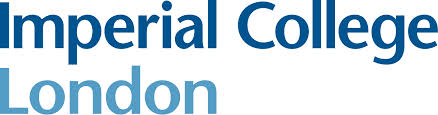 16th IEEE Int. Conference on Mobile Data Management (MDM’15), Pittsburgh, PA, USA, June 16, 2015
Varying Number of Prefetched Clusters
K is the number of clusters prefetched (look ahead window) 
 Results only for PGS
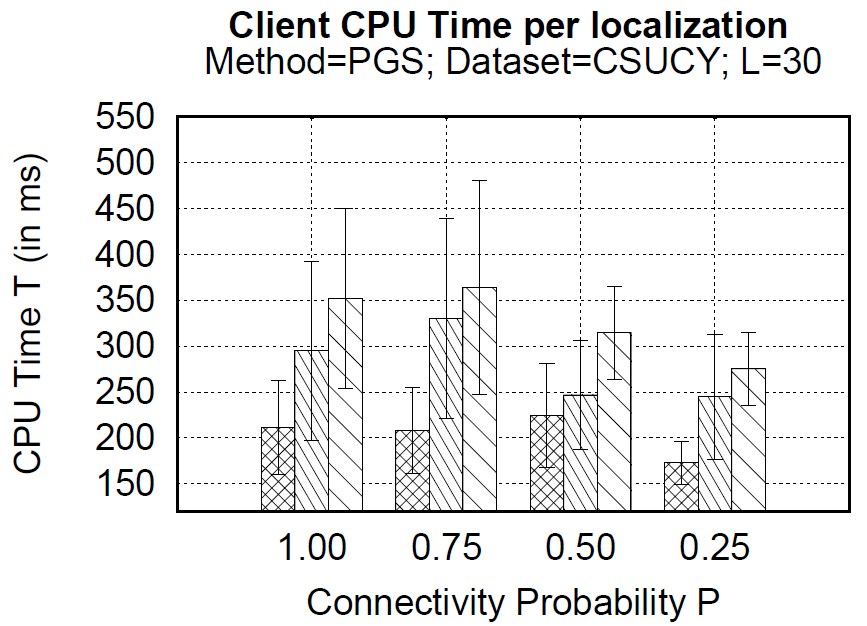 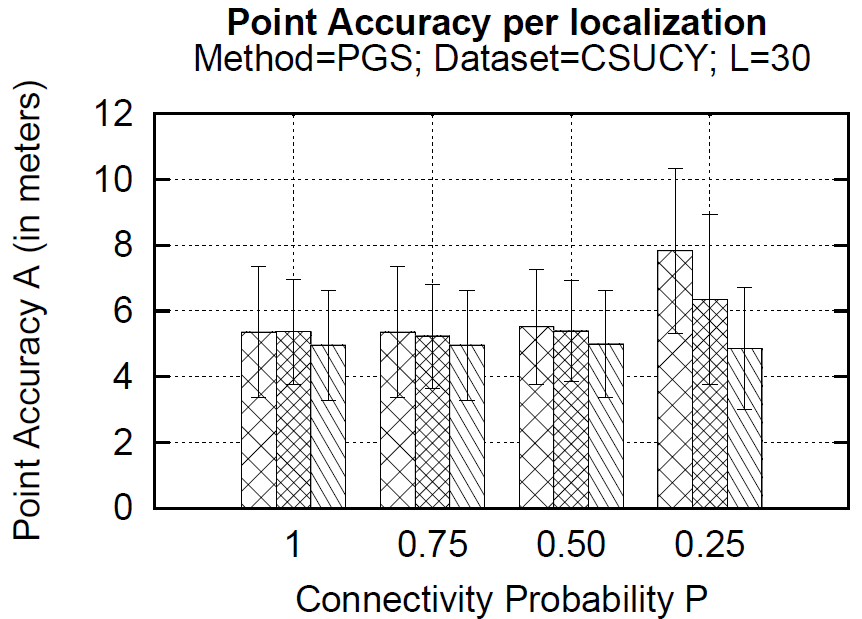 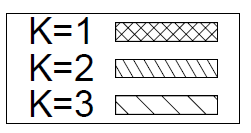 A: Under no disconnections => same accuracy for K=1, 2 and 3.
A: With P=0.25 having a larger look-ahead window (K=3) is good 
T: Larger look-ahead window => slight increase in CPU time
T:  More failures => client processes less (for all K values)